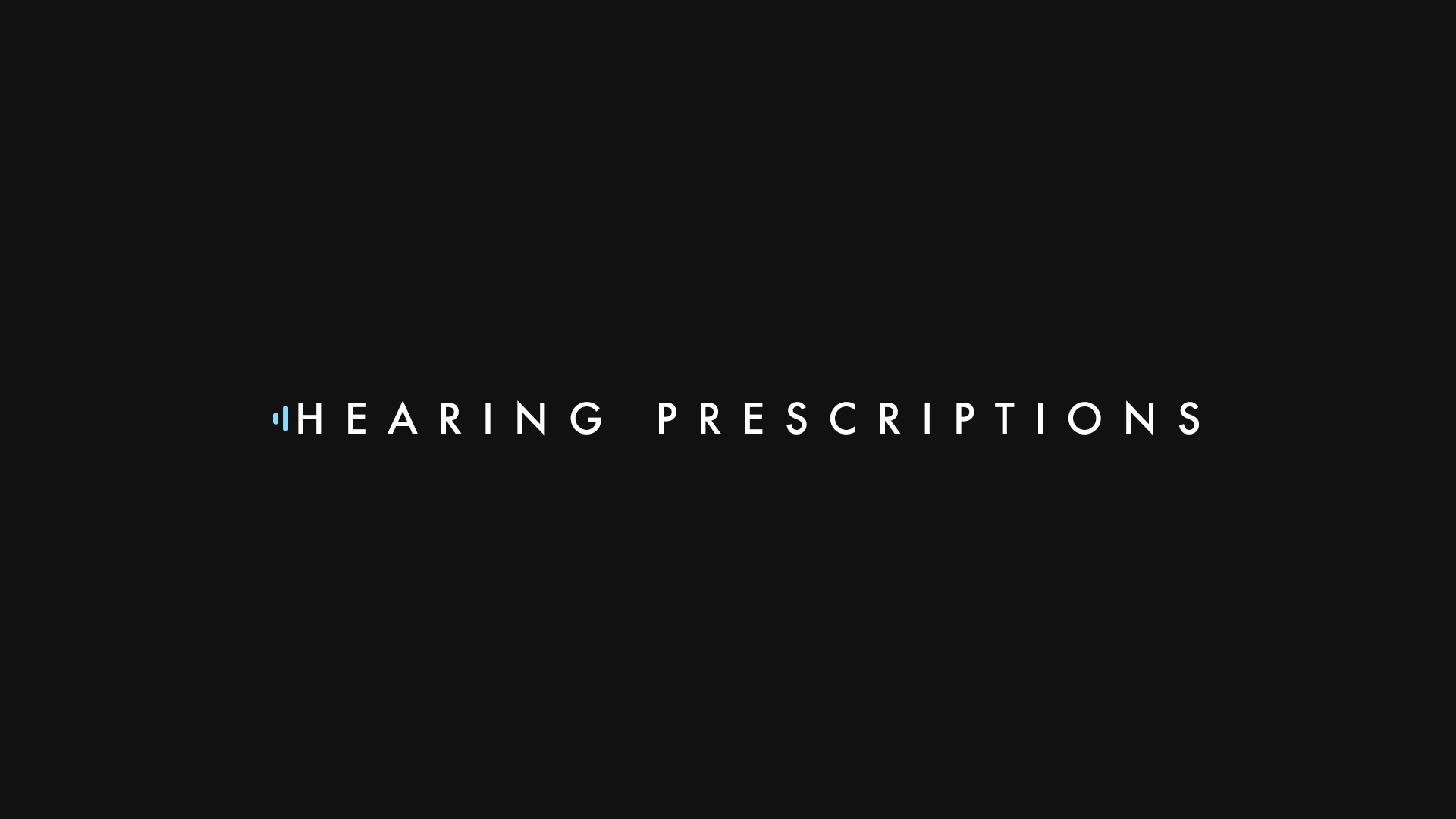 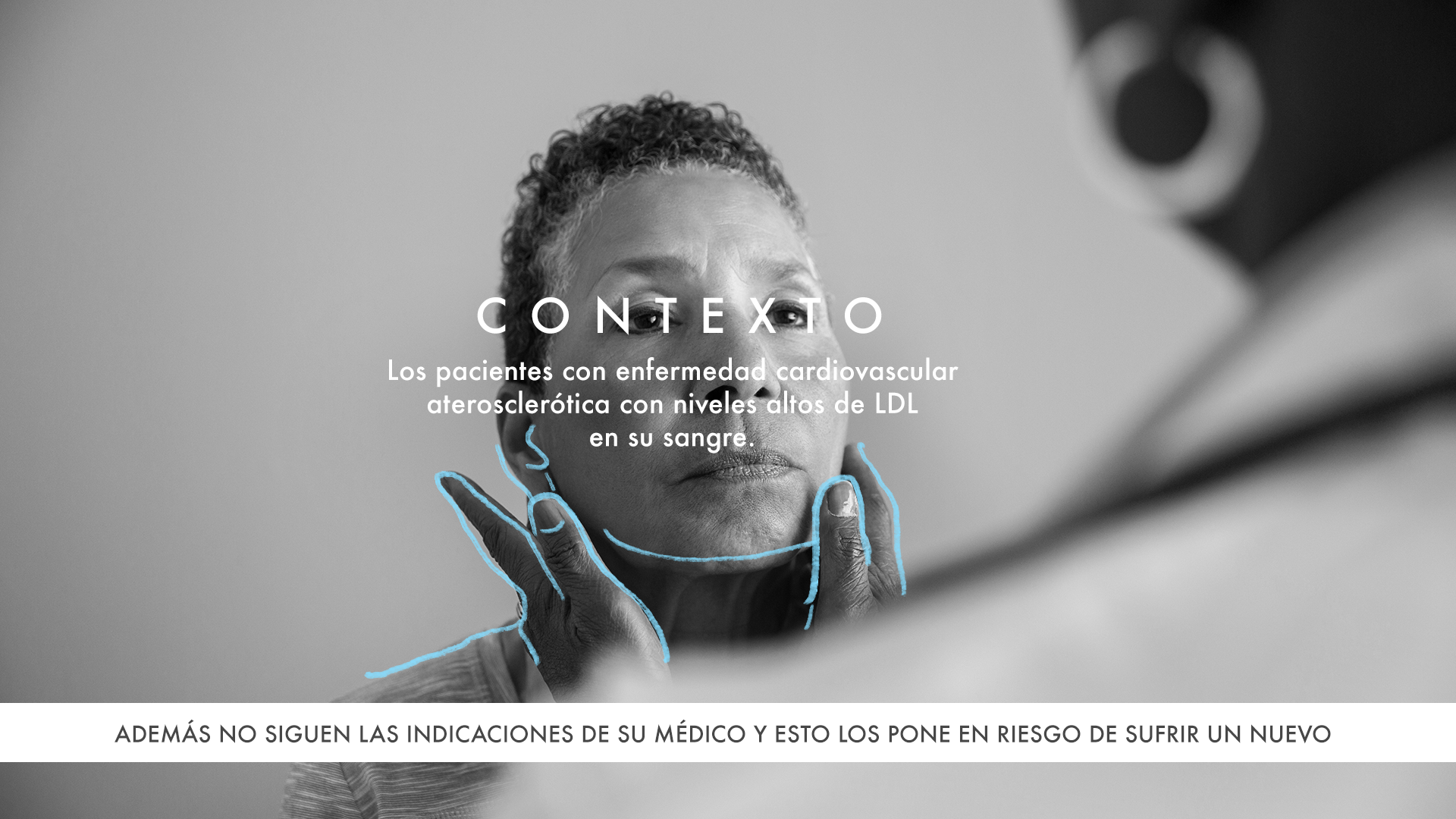 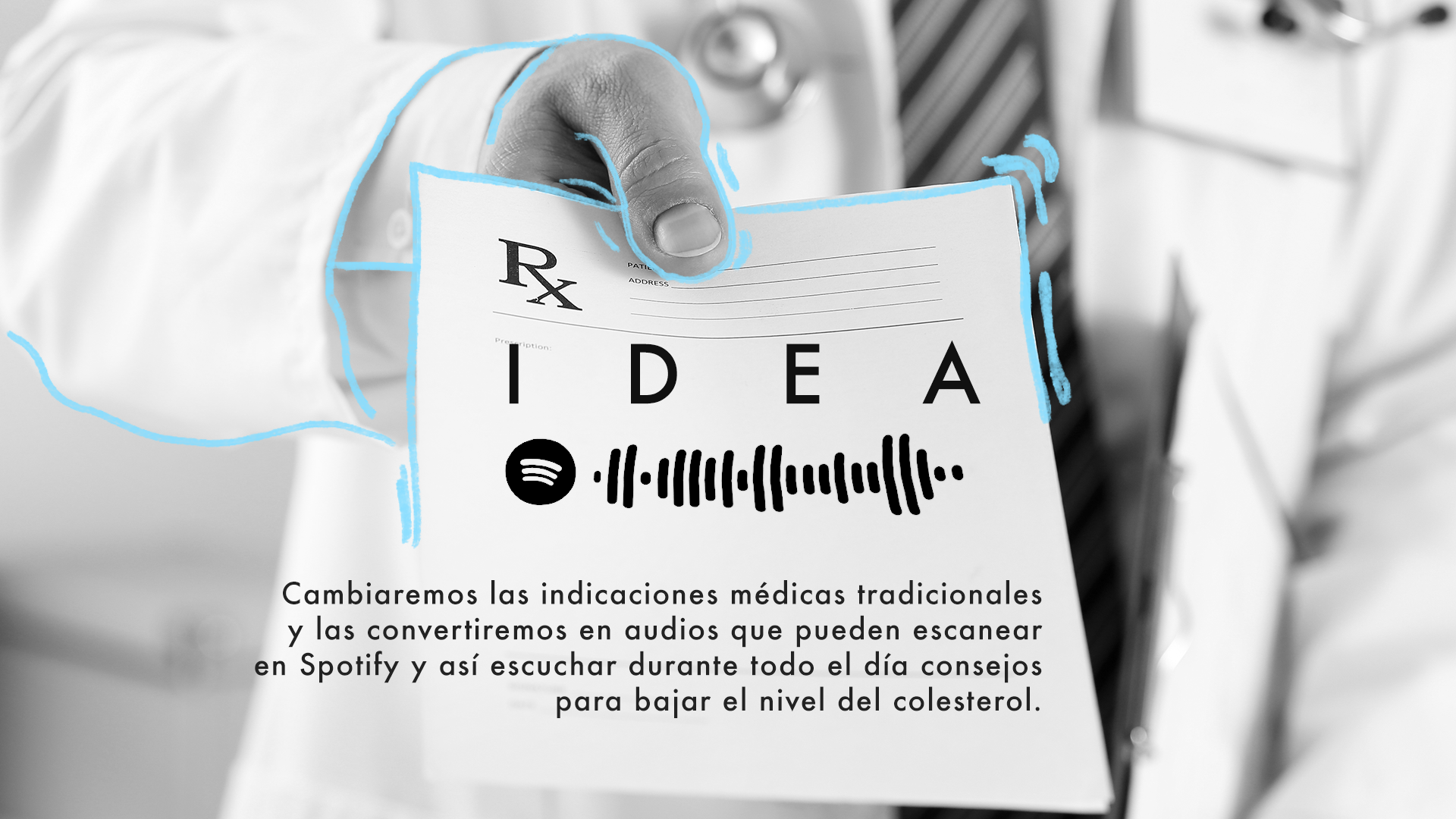 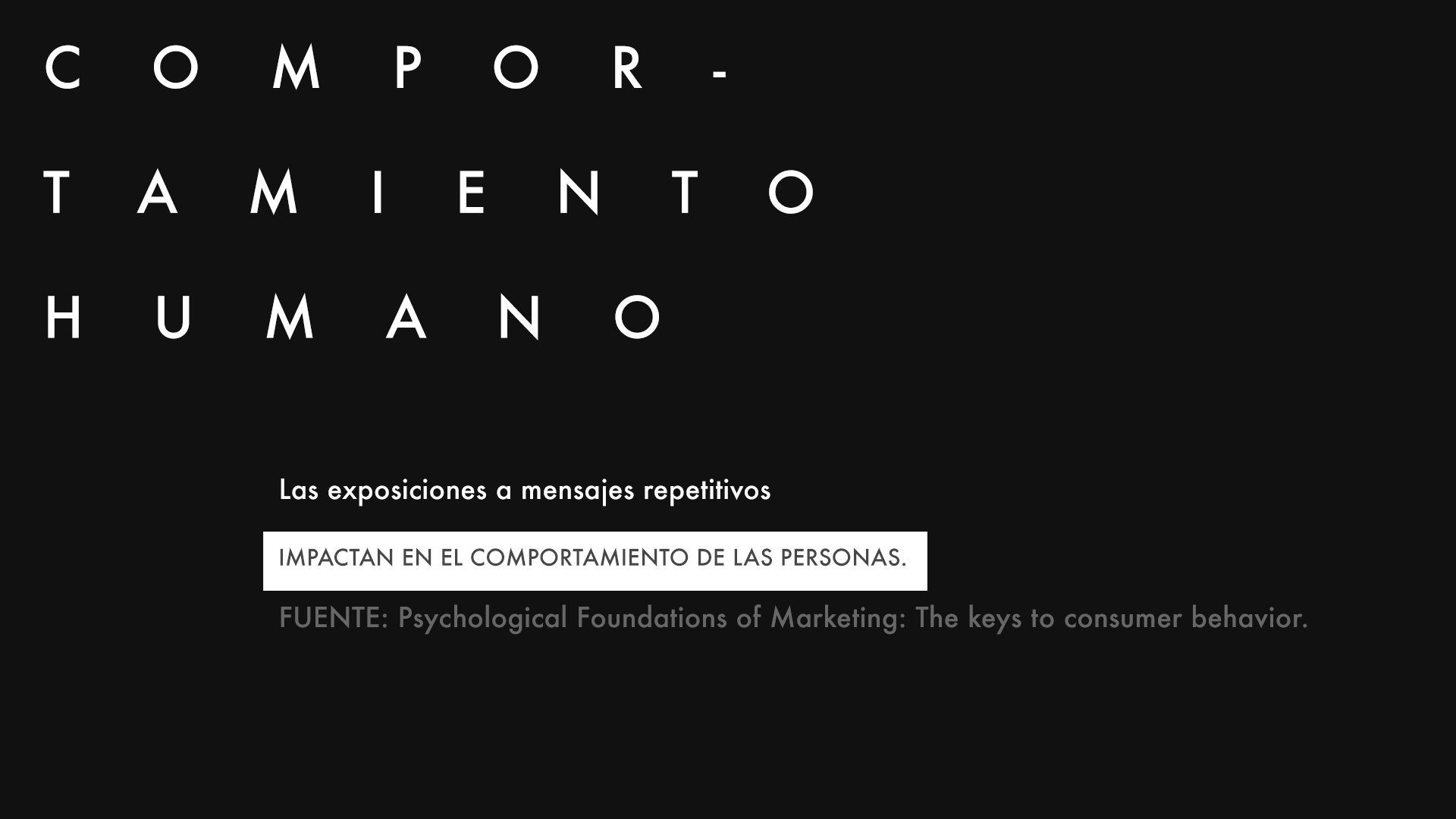 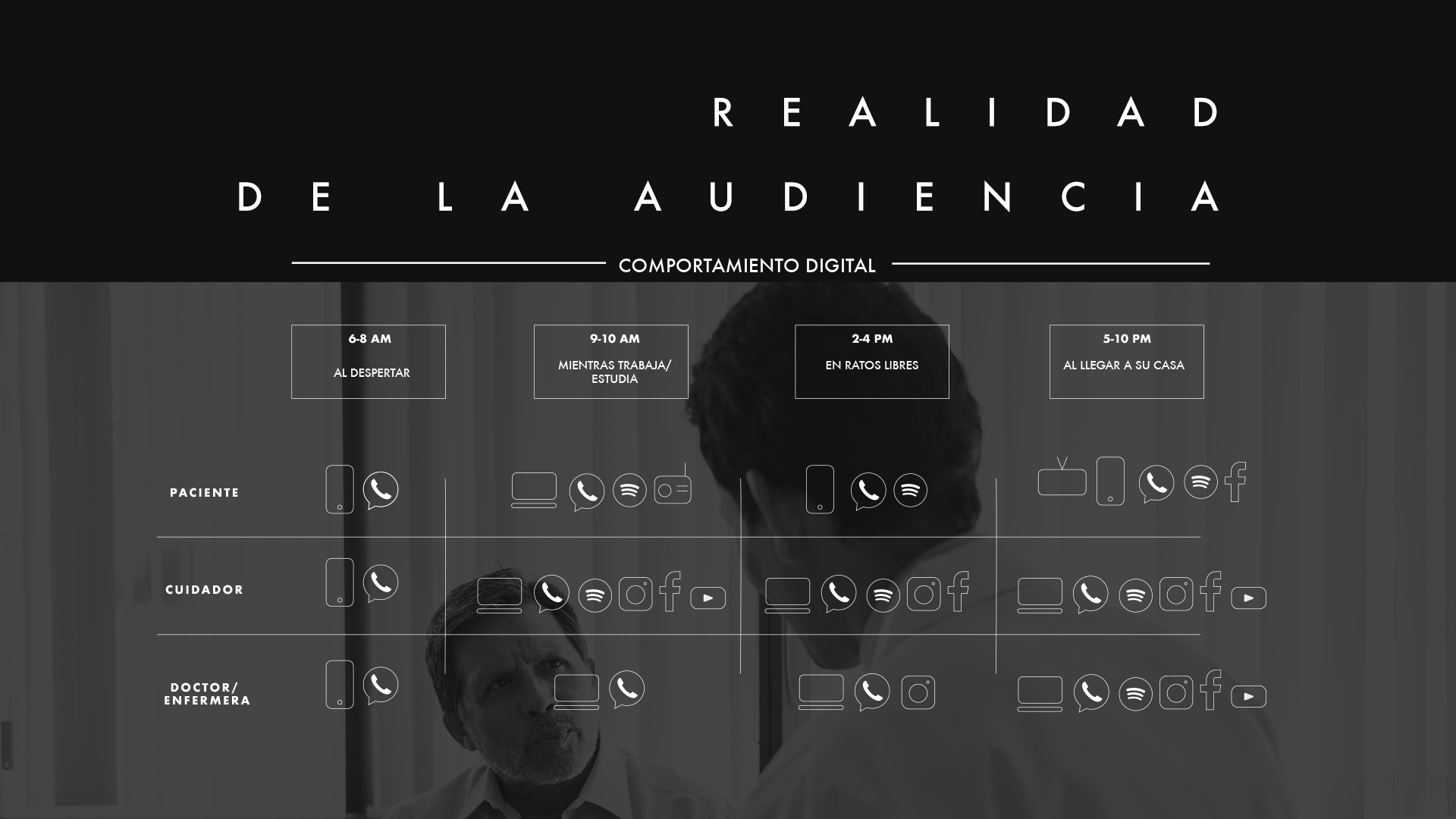 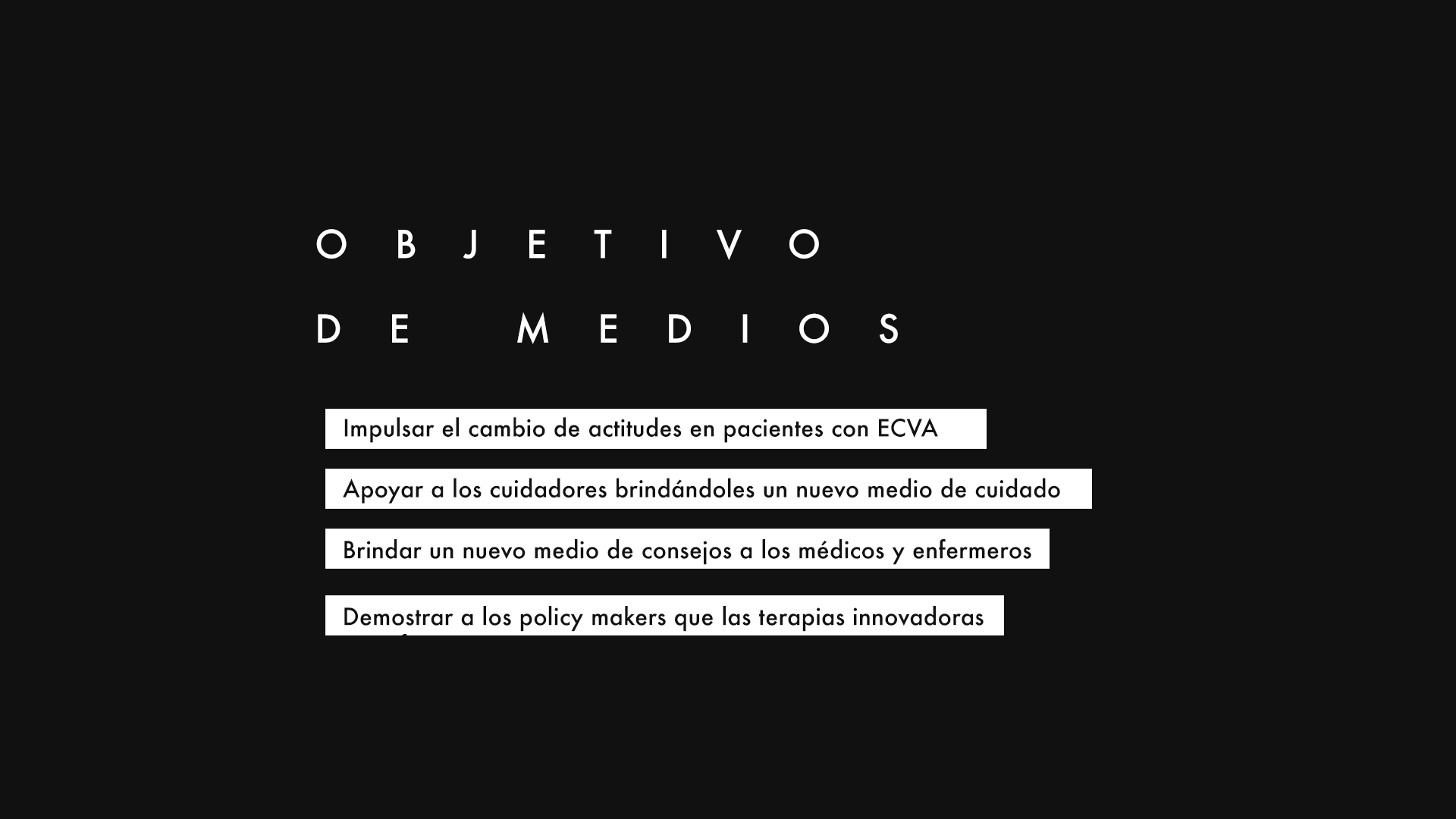 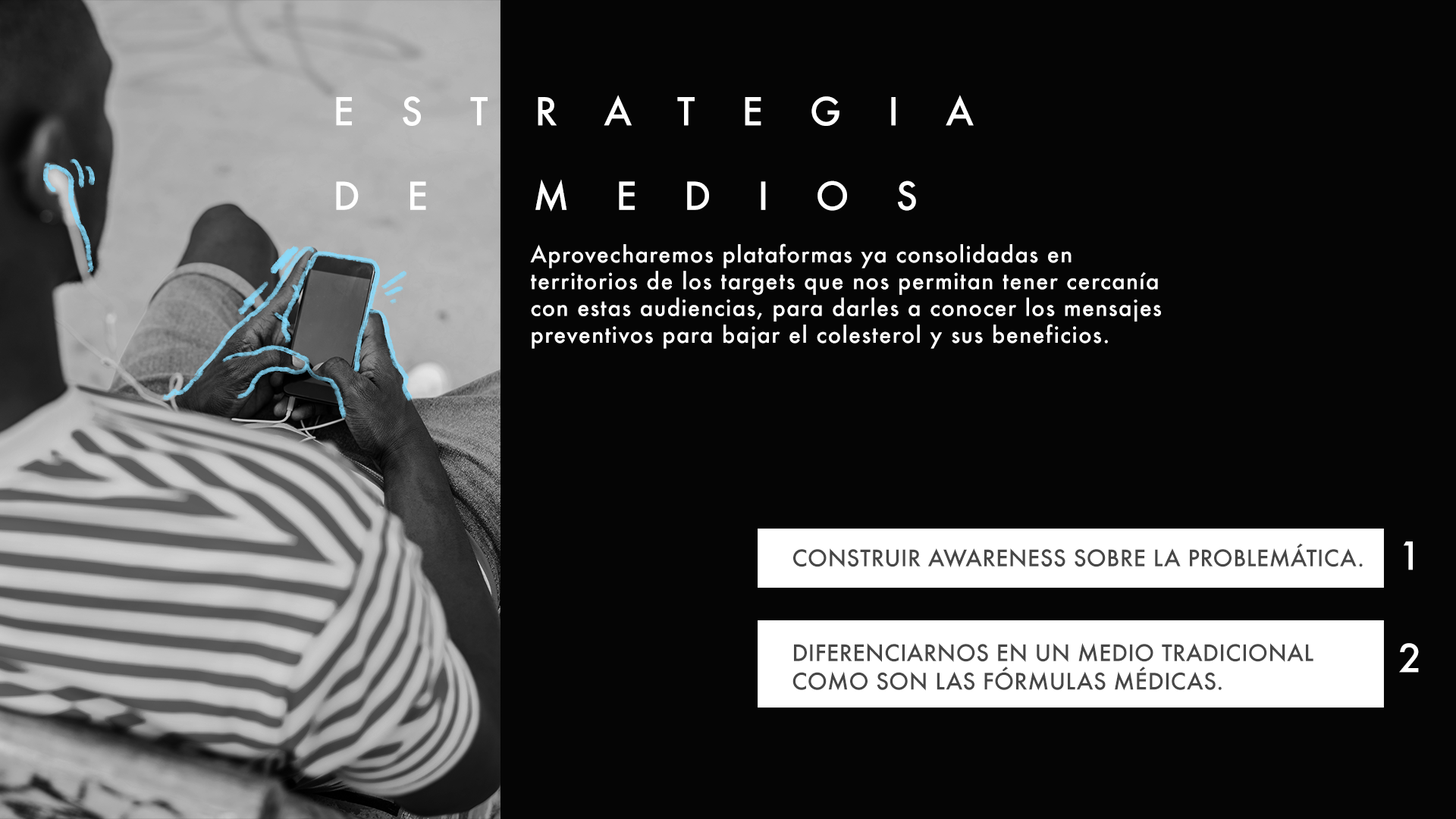 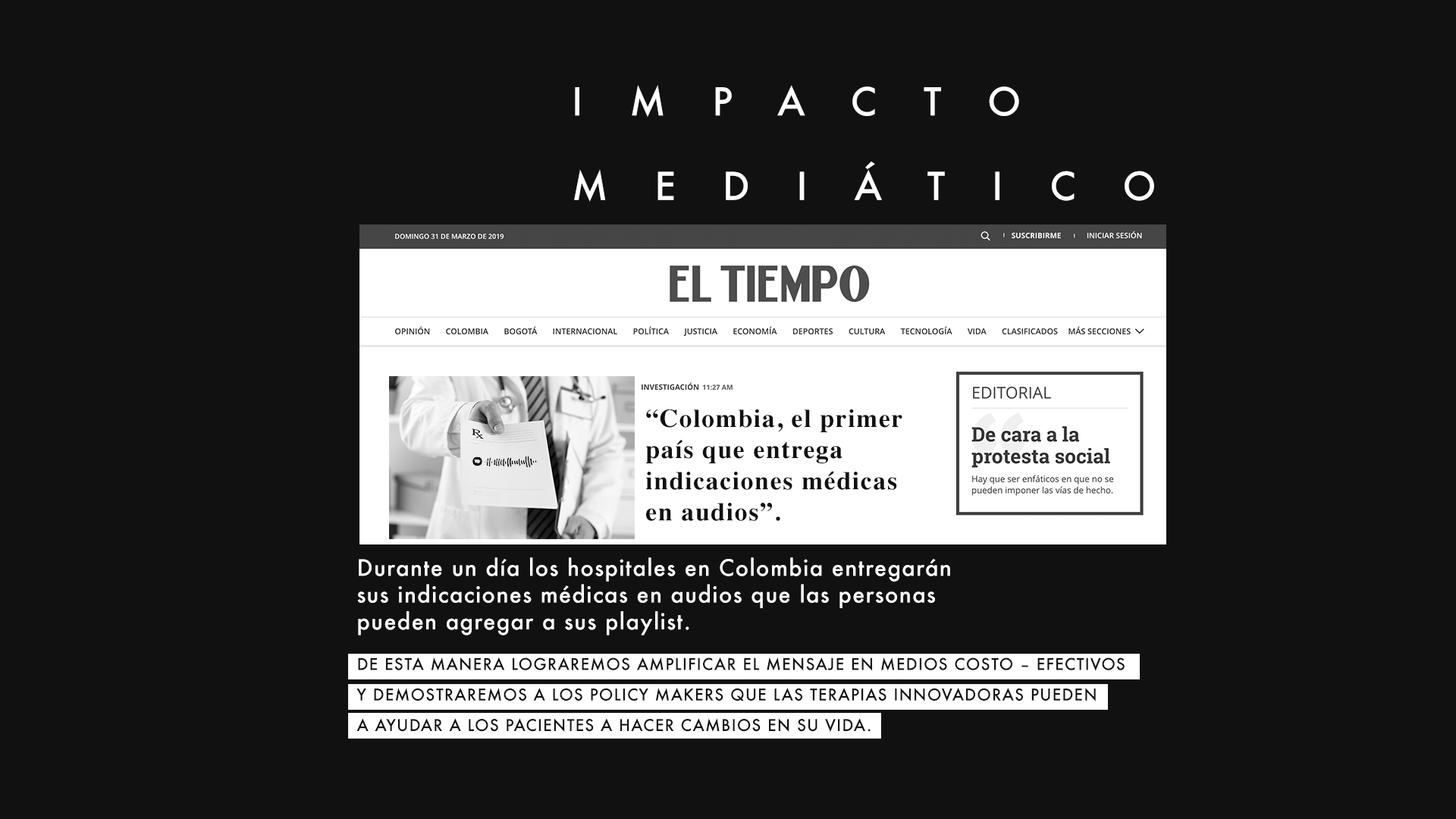 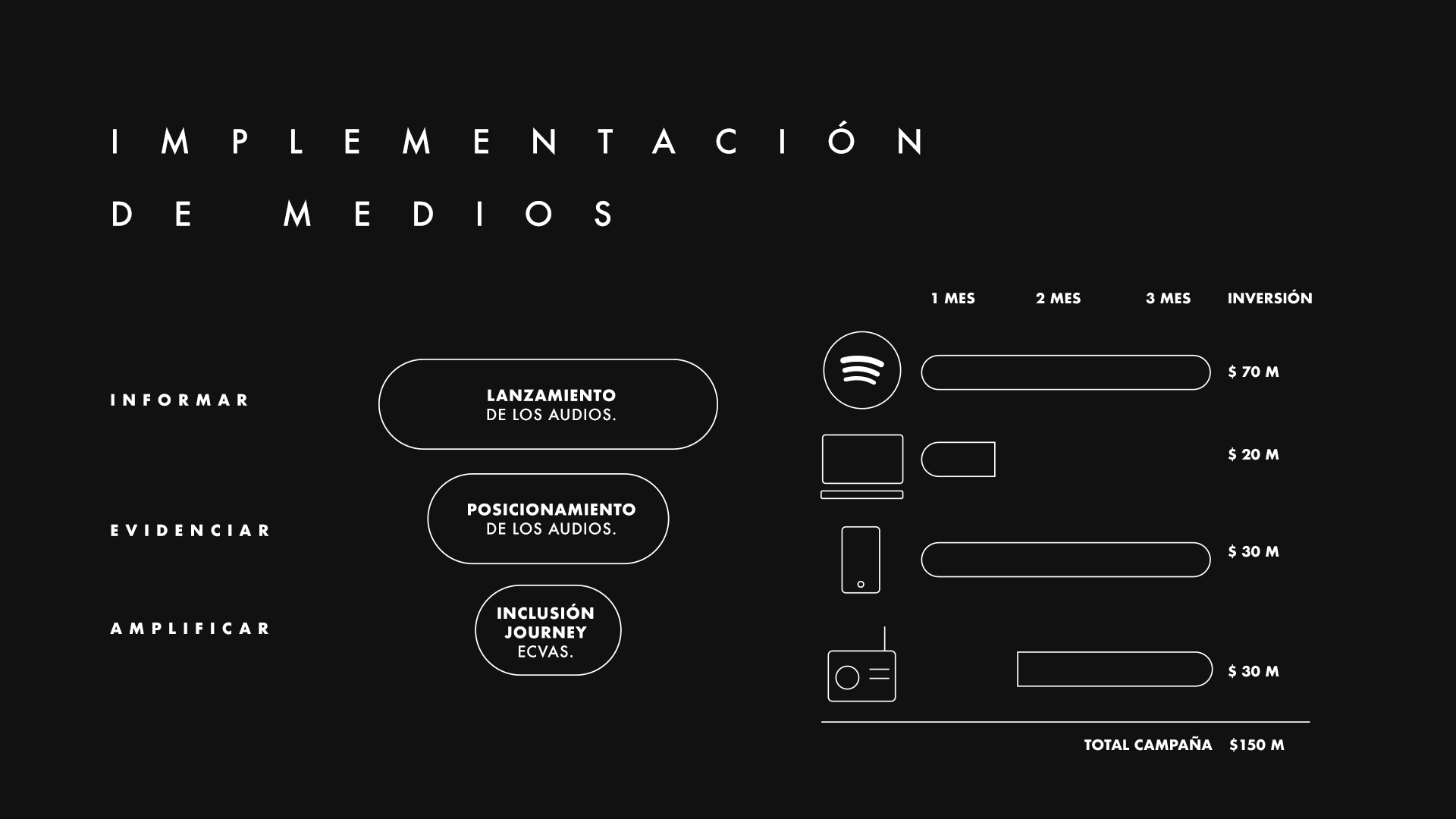 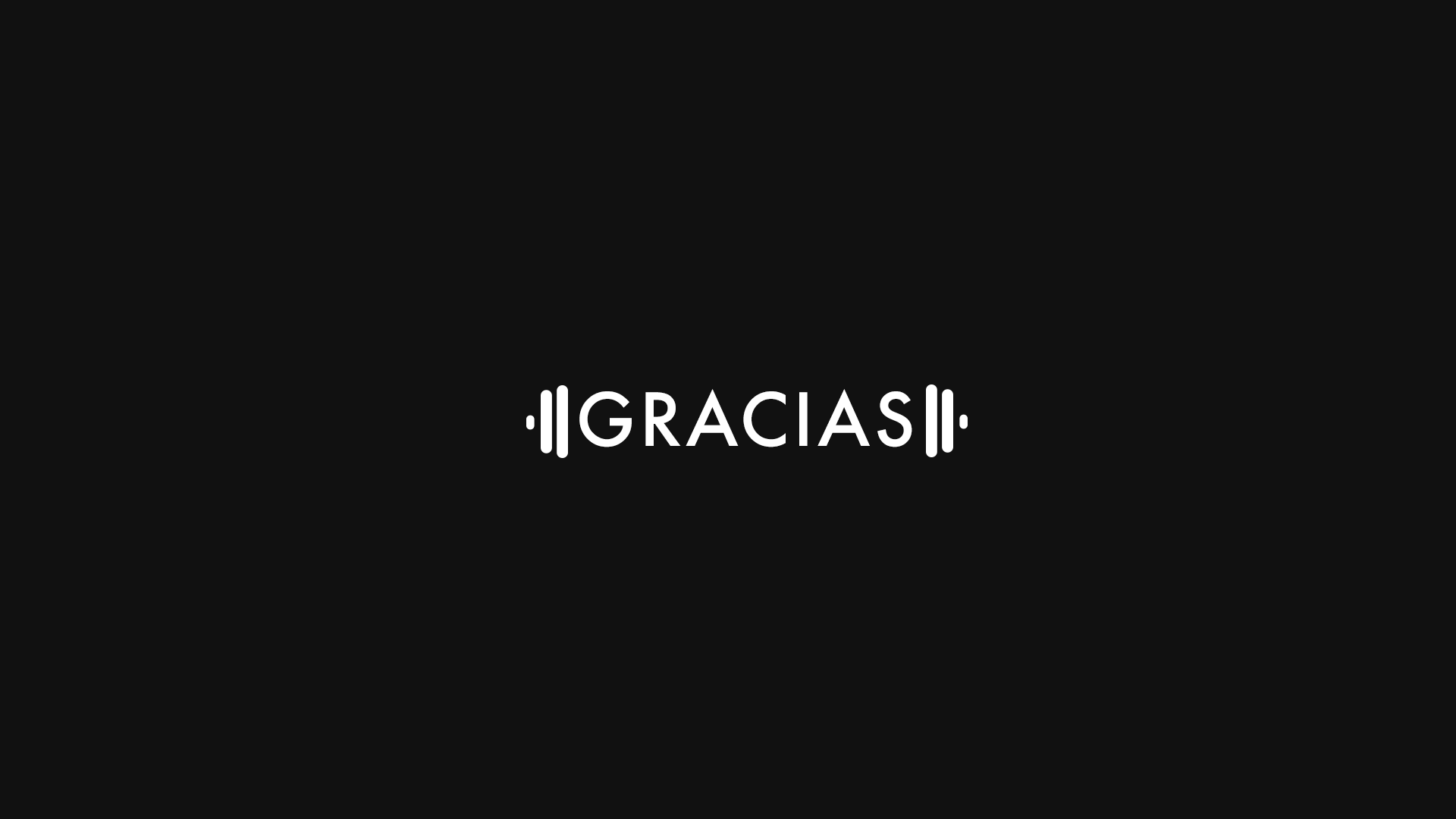 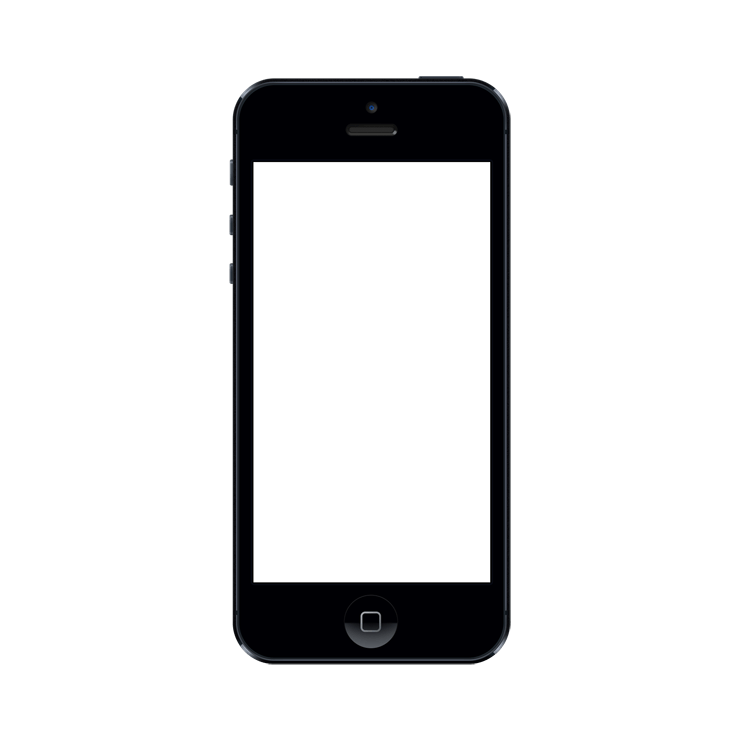 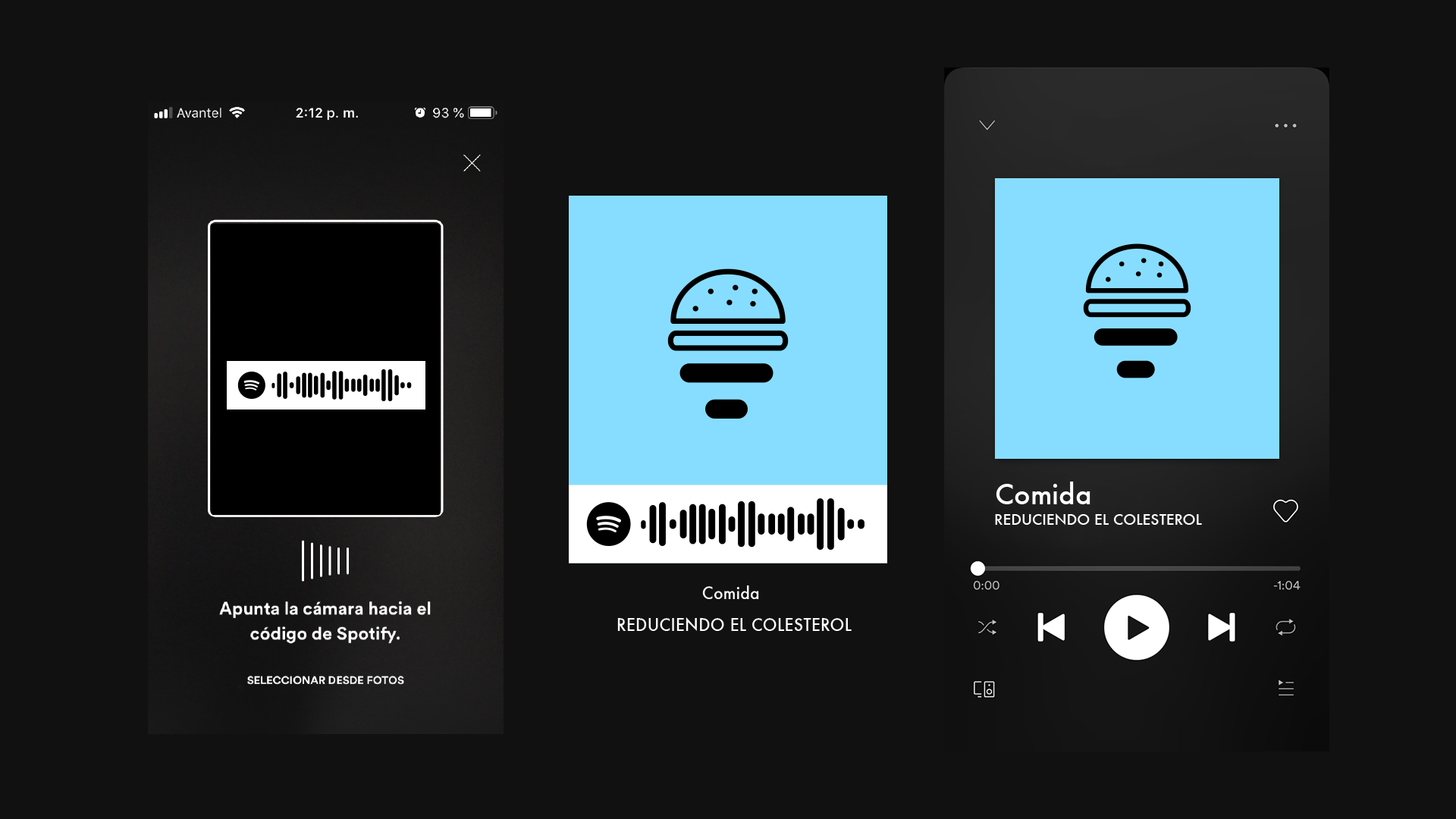 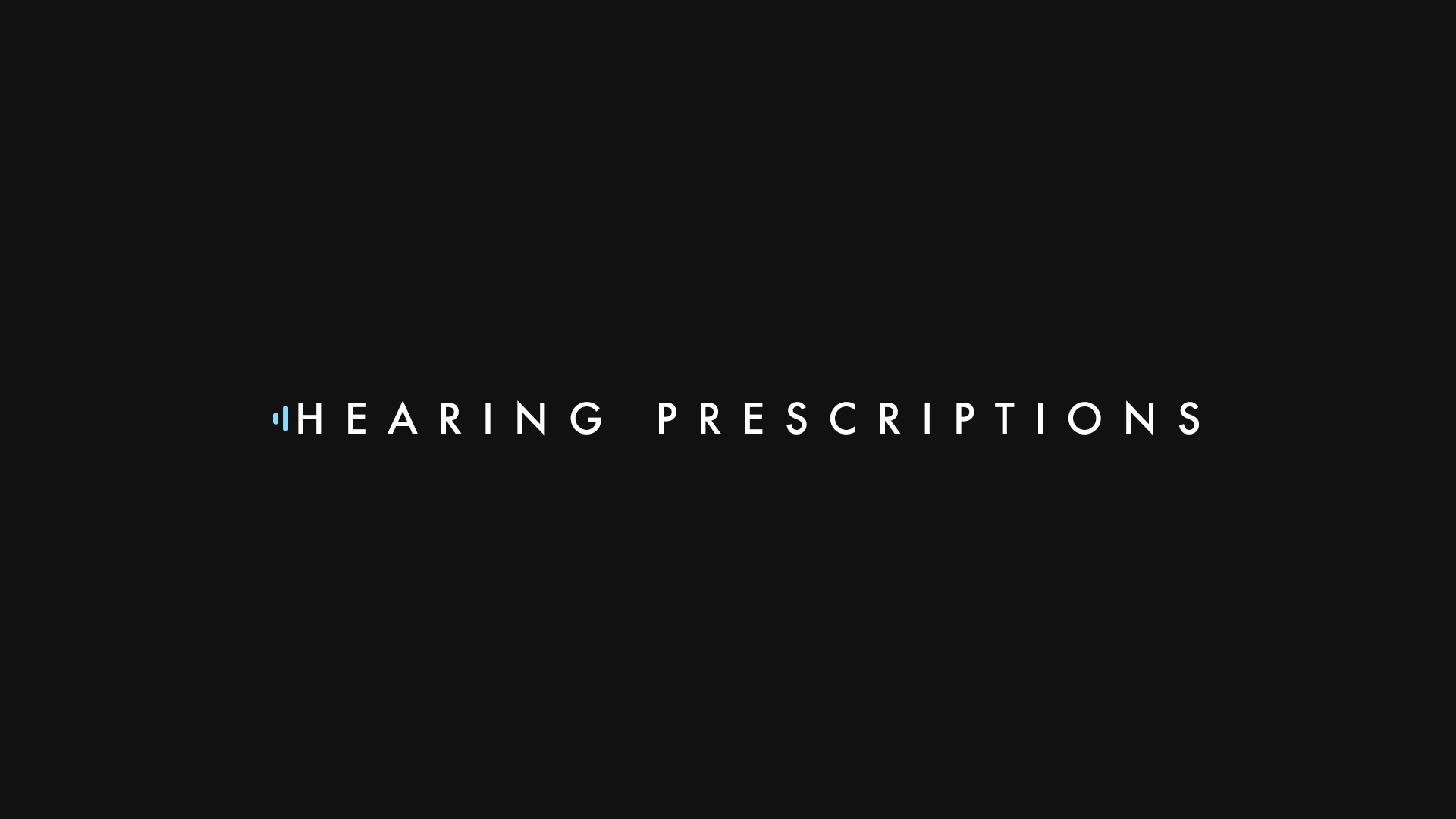 HALLAZGO
CONTEXTO
Las exposiciones a mensajes repetitivos impactan
en el comportamiento de las personas.
Los pacientes con enfermedad cardiovascular aterosclerótica con niveles altos de LDL en su sangre no siguen las indicaciones de su médico y esto los pone en riesgo de sufrir un nuevo evento.
Cambiaremos las indicaciones médicas tradicionales y las convertiremos en audios que pueden escanear en Spotify  y así escuchar durante todo el día los consejos para bajar el nivel del colesterol.
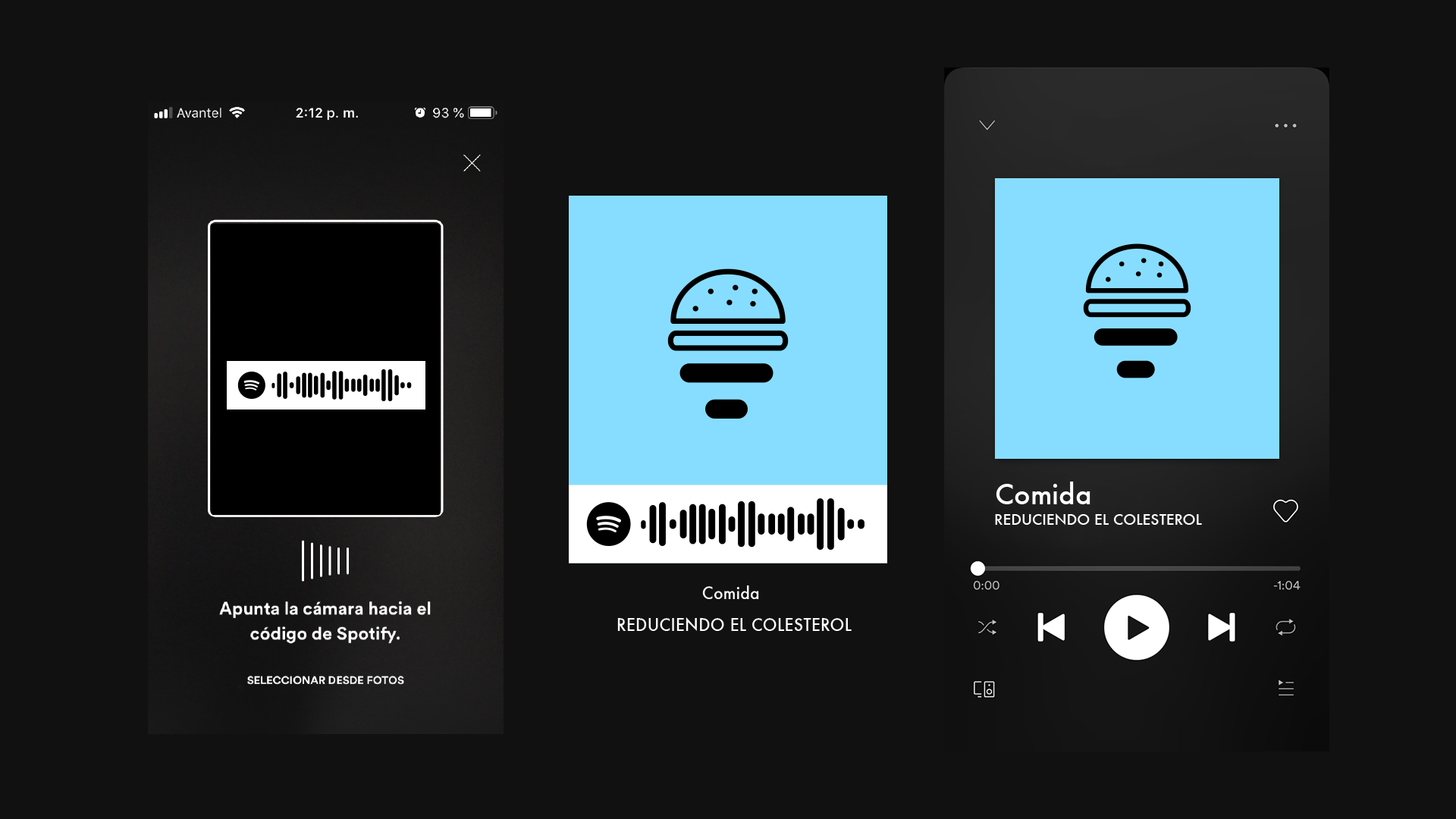 IDEA
INNOVANDO UN MEDIO TRADICIONAL COMO LO SON LAS INDICACIONES MÉDICAS.
Logramos más de 30 millones de impresiones. 
700 USD en medios ganados. Así Logramos generar conciencia y bajar los niveles del colesterol LDL,
y prevenir nuevos accidentes cardiovasculares.
RESULTADO